UsING MEGABYTE TO PREPARE AND UPDATE FILES IN CALTRECS
Karen helms
Merced county
Assistant treasurer – tax collector 
Karen.helms@countyofmerced.com
(209) 385-7307 ext 4345
Create the ORIGINAL file in megabyte
Schedule IIC Debt Offset in Job Scheduler. (This may take awhile)
Once done open IIC Debt Offset in Reports and export to Excel.
“Save-As” Data Only. (Data-Only gives you data and headers only) 
Delete any businesses that do not also have an individual’s name. 
Delete Column AA.
“Save-As” Excel Workbook (*xlsx) 2010 or newer. 
Upload to CalTRECS by November 15th.
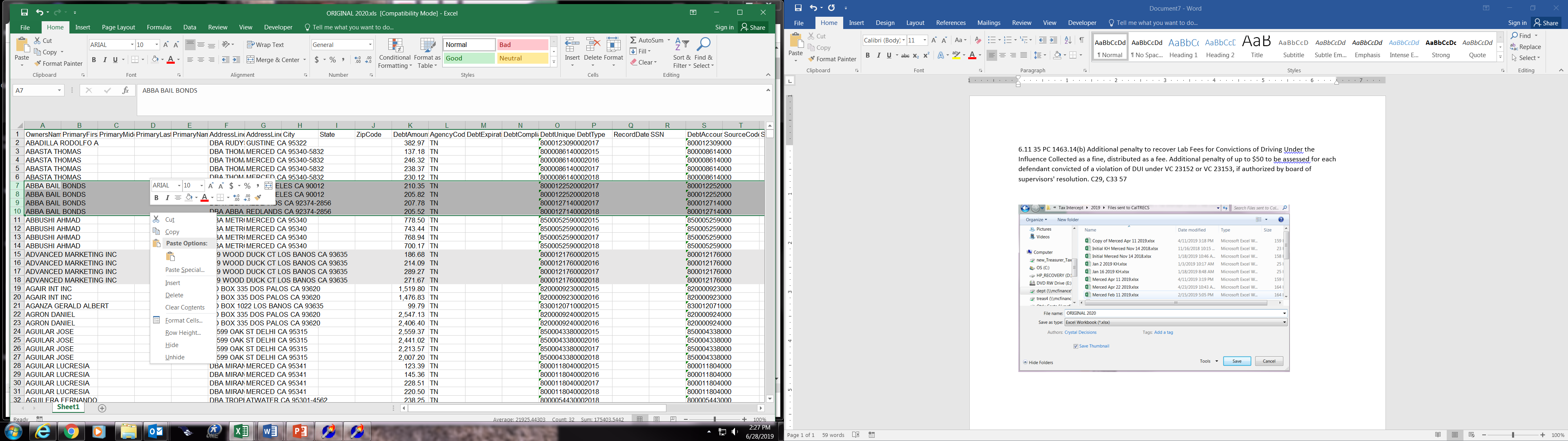 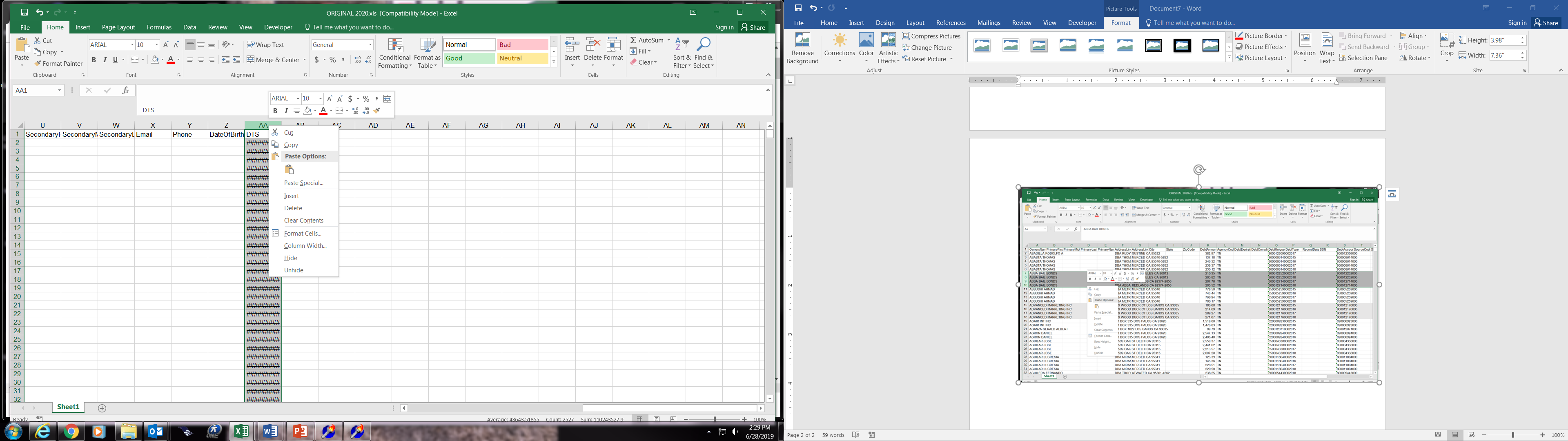 CREATE FILE FOR CALTRECS – Refresh
Refresh as often as you would like (Daily, weekly, monthly)
Create the file in the same manner as the initial file. (Steps 1-3) Name it using today’s date and some way to indicate that this is your new MB version. No need to “Save-As” 2010 or newer. 
Open previously sent file and “Save-As” with a name indicating the current date and place side by side with the new file.
Perform the v-lookup function. (Detailed written instructions are on the CalTRECS website) 
Change all #N/A to zeros (Find/Replace) and delete extra column created for v-lookup. 
Save your updated file and submit to CalTRECS.
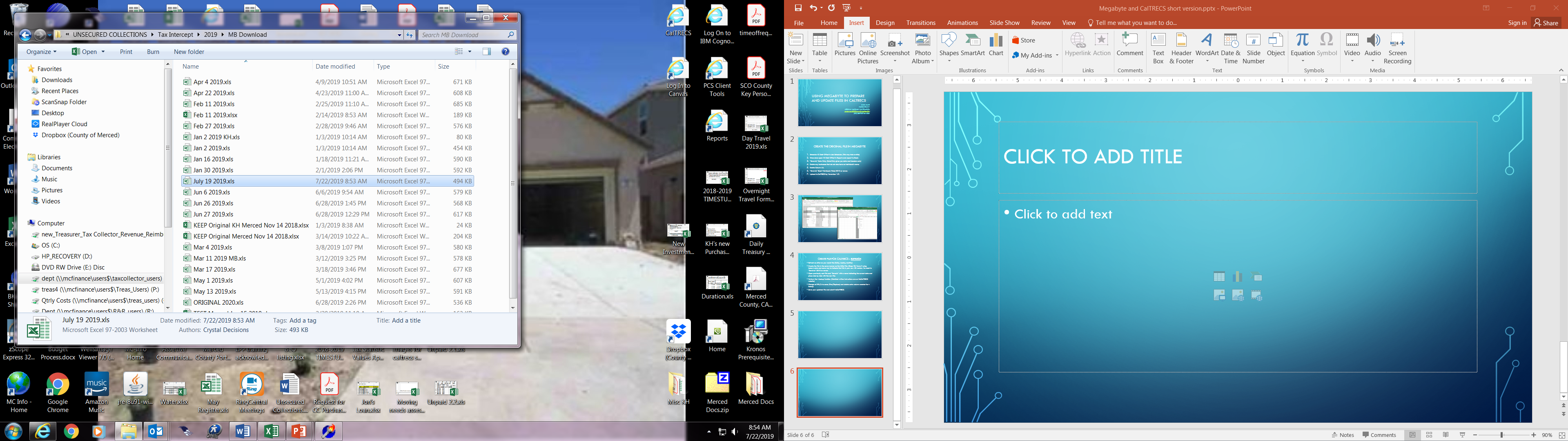 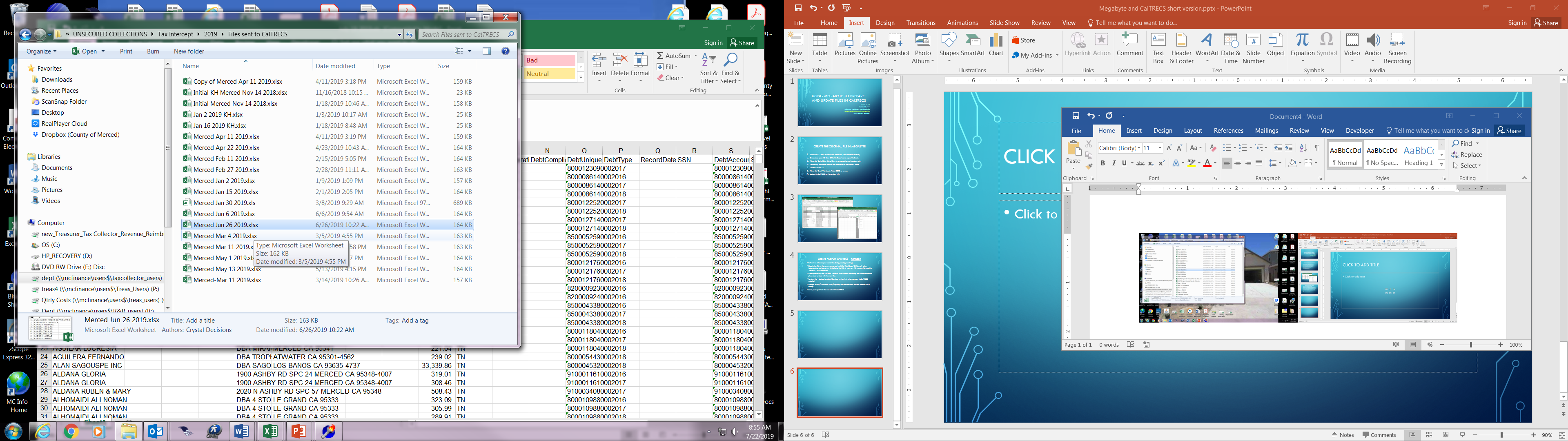 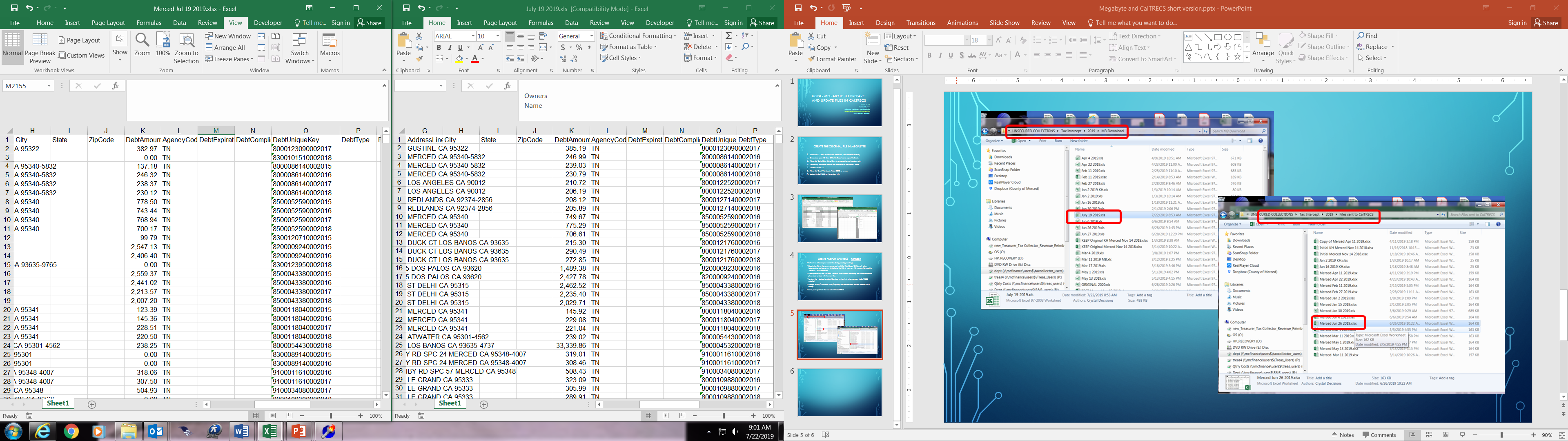 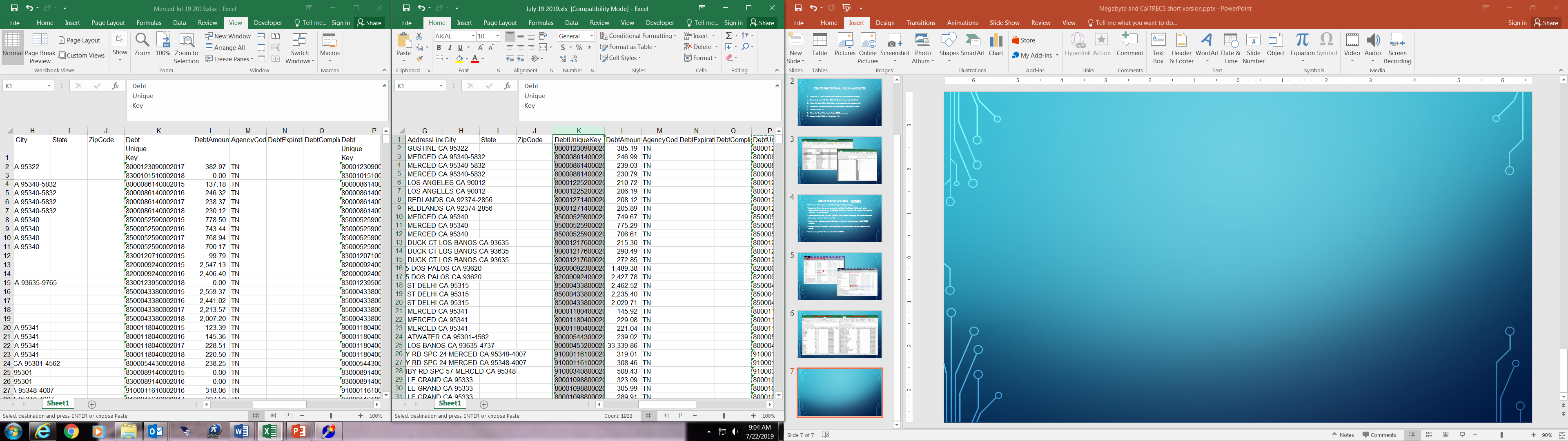 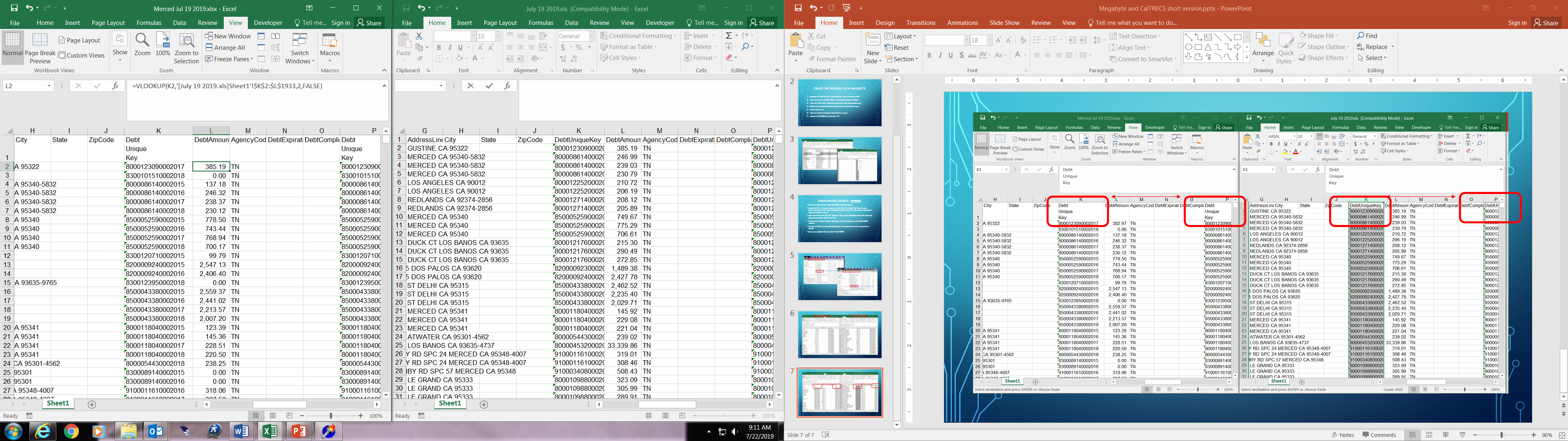 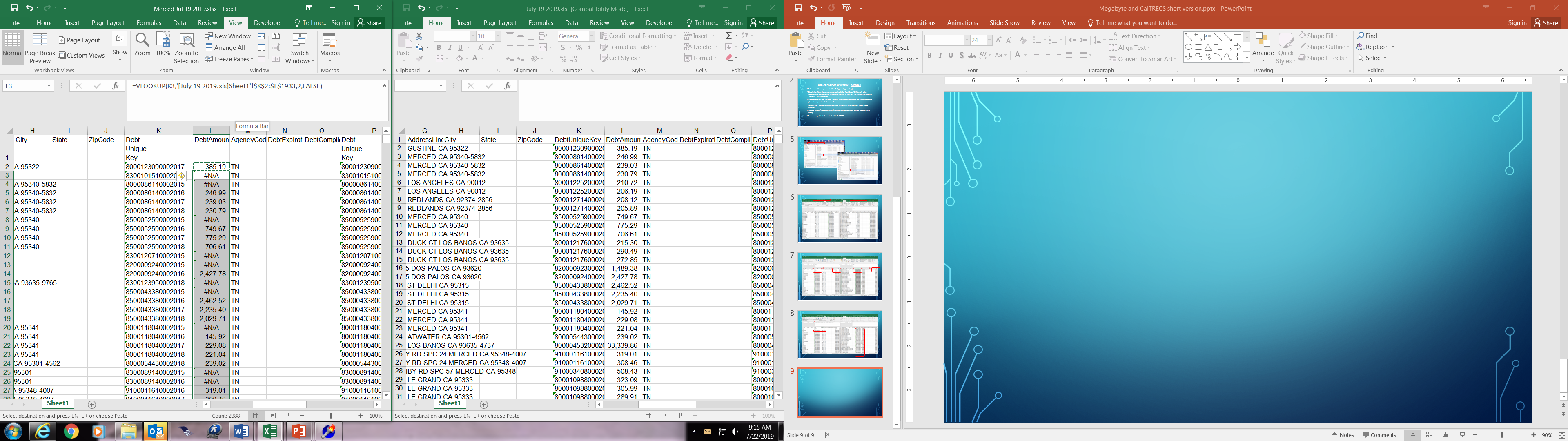 Copy/Paste Vlookup formula
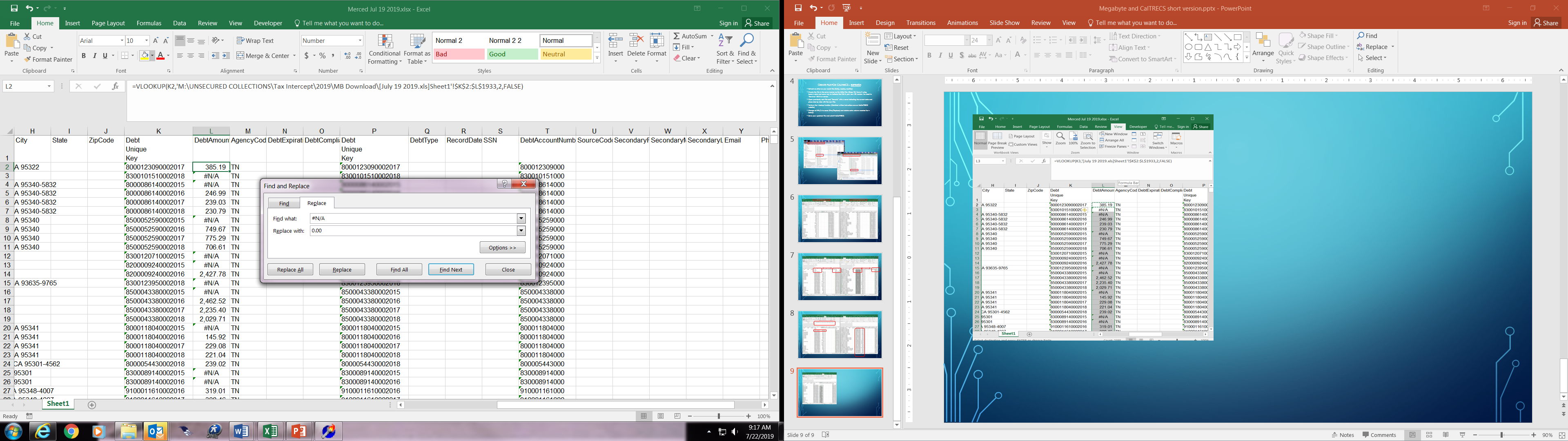 Find/Replace #N/A to 0.00
Copy/Paste Special - Values
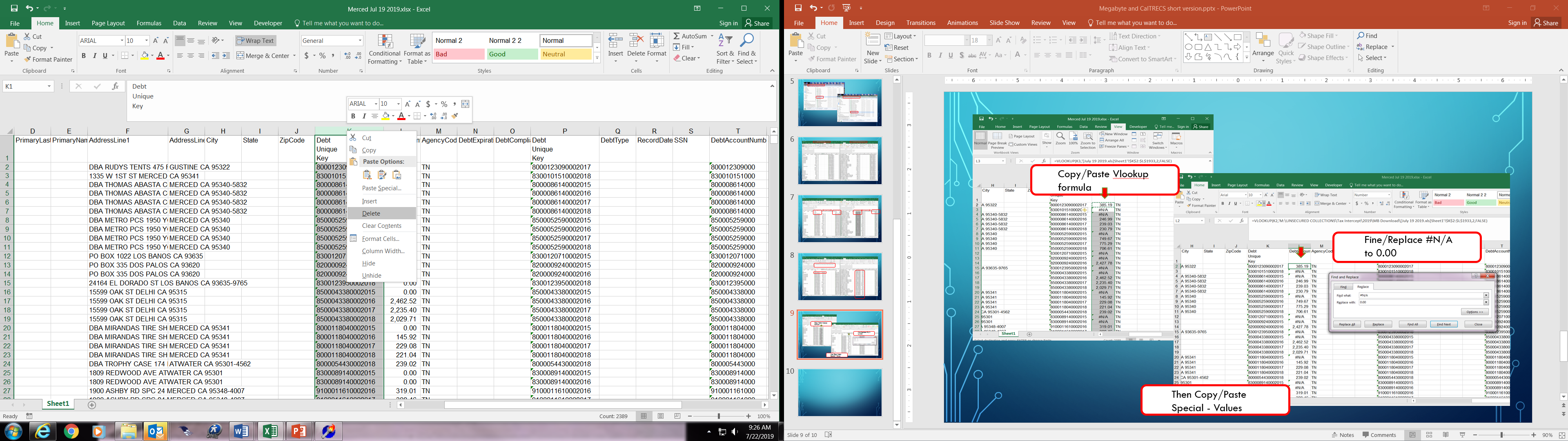 Last – Delete Column K and Save